Программа «Содержание и методика преподавания курса финансовой грамотности различным категориям обучающихся»
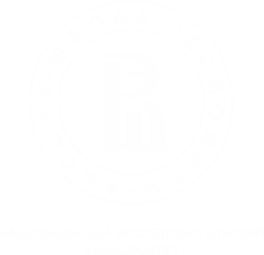 Семейный бюджет
Подготовили: 
Курбатова Надежда Ивановна, учитель математики ГБОУ СОШ №18 Василеостровского района
Пашина Елена Викторовна, учитель обществознания ГБОУ СОШ № 619 Калининского района
Слабова Виктория Вячеславовна, учитель истории и обществознания ГБОУ СОШ №78  Калининского района
Смирнова Татьяна Вячеславовна, учитель географии ГБОУ СОШ №78 Калининского района
Хасанов Азат Раисович, учитель истории и обществознания ГБОУ СОШ № 17 Василеостровского района
Шаньшина Елена Юрьевна, учитель математики ГБОУ СОШ № 71 Калининского района
Санкт-Петербург, 2018
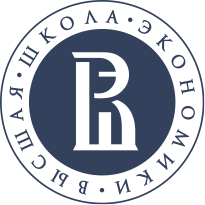 Программа «Содержание и методика преподавания курса финансовой грамотности различным категориям обучающихся»
Семейный бюджет
Форма проведения: урок
Возраст: 11-12 лет
Цели урока:
Деятельностная: формирование у учащихся реализации новых способов действия.
 
Содержательная: расширение знаний и понятий по данной теме
 
Воспитательная: развитие понимания того, что экономическое состояние семьи зависит от каждого из ее членов.
Задачи урока:
• Способствовать самоорганизации обучающихся,  развитию личностных качеств, умению вырабатывать решения, аргументировать свою точку зрения; выработке коммуникативных компетенций; развитию инициативы учащихся;

• Создать условия для воспитания обществоведческой, экономической и математической культуры школьников.
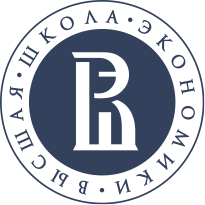 Программа «Содержание и методика преподавания курса финансовой грамотности различным категориям обучающихся»
Семейный бюджет
Особенности проведения:
Групповая форма работы;

Наличие раздаточного материала.
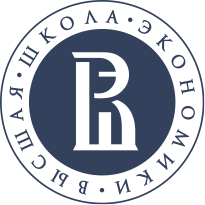 Программа «Содержание и методика преподавания курса финансовой грамотности различным категориям обучающихся»
семейный бюджет
Ход занятия
Организационный момент. Разделение учащихся по группам.  
Определение темы урока через выполнение заданий. 
Изложение теории.
Работа в группах.
•    Закрепление понятия бюджета.
•    Знакомства с видами бюджета.

Способы оптимизации расходов семьи.
 Проверка знаний (тест).
 Рефлексия.
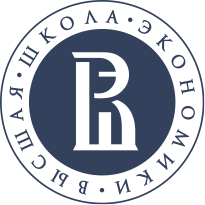 Программа «Содержание и методика преподавания курса финансовой грамотности различным категориям обучающихся»
семейный бюджет
Технологические приемы и методы повышения финансовой грамотности обучающихся
Наглядность;

Моделирование с элементами ролевой игры;

Проведение математических расчетов.
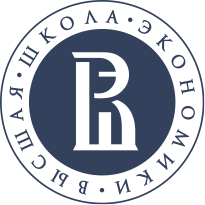 Программа «Содержание и методика преподавания курса финансовой грамотности различным категориям обучающихся»
Семейный бюджет
Оценка результатов деятельности :
Учащиеся смогут свободно оперировать понятиями по теме, рассчитывать бюджет семьи и определять его тип;

Учащиеся научатся понимать соотношение расходов и доходов (ограниченность доходов и неограниченность расходов);

Учащиеся приобретут навыки решения практико-ориентированных задач.
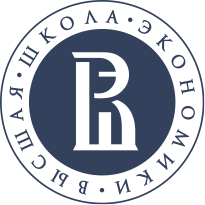 Программа «Содержание и методика преподавания курса финансовой грамотности различным категориям обучающихся»
Семейный бюджет
Семейные доходы
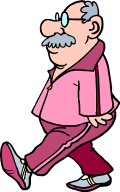 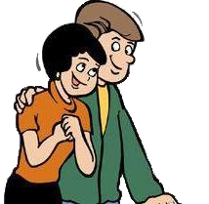 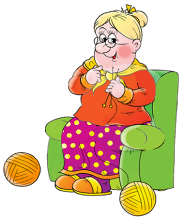 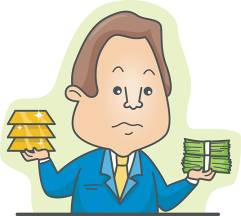 Зарплата
родителей
Пенсия
Прибыль от фирмы
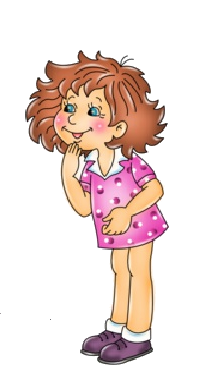 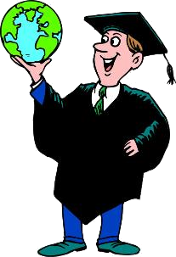 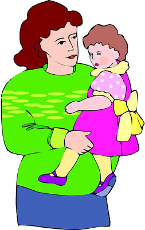 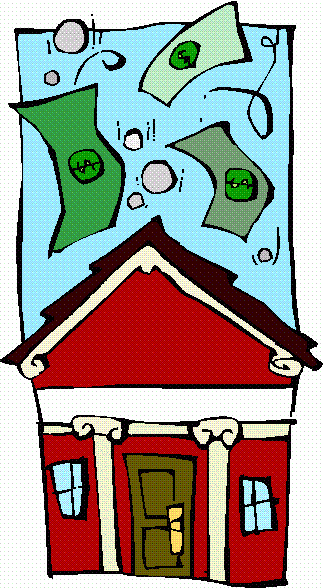 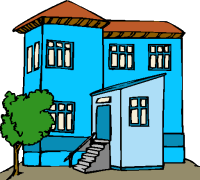 Стипендия
Пособие
Процент
Рента
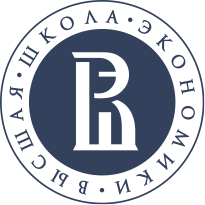 Программа «Содержание и методика преподавания курса финансовой грамотности различным категориям обучающихся»
Семейный бюджет
Семейные расходы
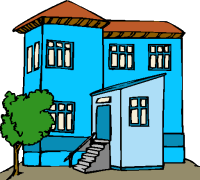 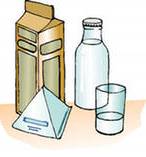 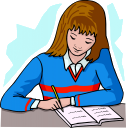 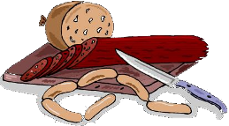 Оплата жилья
Питание
Обучение
?
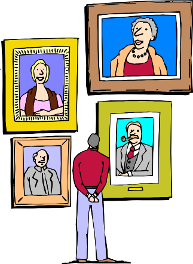 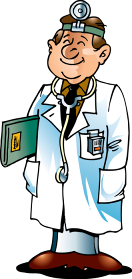 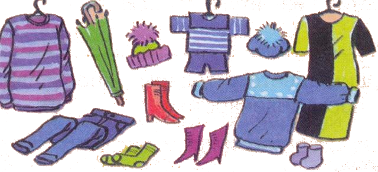 Лечение
Отдых
Товары и услуги
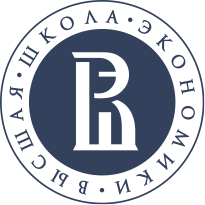 Программа «Содержание и методика преподавания курса финансовой грамотности различным категориям обучающихся»
Семейный бюджет
Что произойдёт, если…
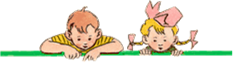 Не сможем 
отложить
сбережения
ДОХОДЫ
РАСХОДЫ
=
Дефицит 
бюджета
ДОХОДЫ
РАСХОДЫ
<
Экономия
 бюджета
ДОХОДЫ
РАСХОДЫ
>
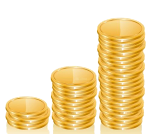 Чтобы доходы не превышали расходов, необходимо просчитывать семейный бюджет.
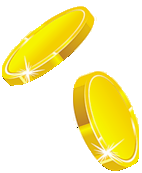 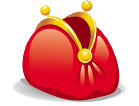 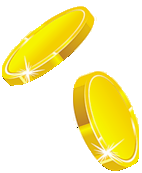 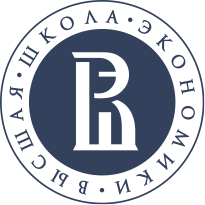 Программа «Содержание и методика преподавания курса финансовой грамотности различным категориям обучающихся»
Семейный бюджет
Практико-ориентированные задачи:
Задача 1.
1 ки­ло­ватт-час элек­тро­энер­гии стоит 2 рубля 13 ко­пе­ек. Счет­чик элек­тро­энер­гии 1 но­яб­ря по­ка­зы­вал 12 625 ки­ло­ватт-часов, а 1 де­каб­ря по­ка­зы­вал 12 802 ки­ло­ватт-часа. Сколь­ко руб­лей нужно за­пла­тить за элек­тро­энер­гию за но­ябрь? 
(Ответ: 377 рублей 1 копейка)
Задача 2.
Стоимость проездного билета на месяц составляет 700 рублей. А стоимость билета на одну поездку 17 рублей. Аня купила проездной билет и сделала за месяц 45 поездок. Сколько рублей она сэкономила? 
(Ответ: 65 рублей)
Задача 3.
Семья из трех человек планирует поехать из Санкт-Петербурга в Вологду. Можно ехать поездом, а можно – на своей машине. Билет на поезд на одного человека стоит 1260 рублей. Автомобиль расходует 13 литров бензина на каждые 100 километров пути, расстояние по шоссе равно 700 км, а цена бензина равна 32 рубля за литр. Сколько рублей придется заплатить за наиболее дешевую поездку на троих? 
(Ответ: 2912 рублей)
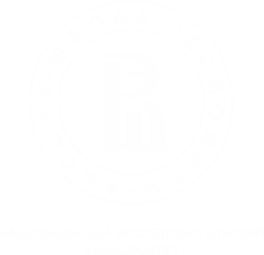